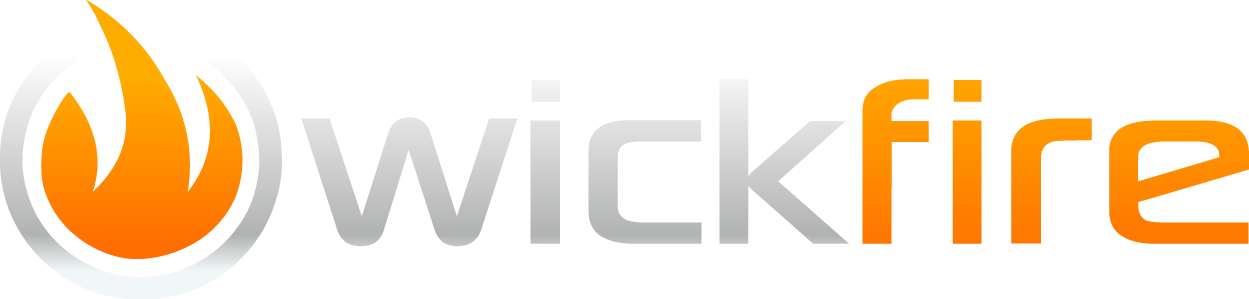 Pepperjam Digital Partner Day 
March 25th, 2020
Wickfire Search Engine Marketing Services
Coupon Channel: Discount Shopper Targeting
Drives conversions for deal-sensitive shoppers
Focuses on brand+coupon and discount queries
Sends traffic to dedicated merchant page on TheCoupon.Co

Comparison Channel: Early Consumer Interest 
Focuses on consumers who have shown purchase intent, but are not yet brand-committed
Compares and ranks retailers and products
Sends traffic to dynamic review content on BuyersGuide.org
 
Direct Channel: Branded Search Marketing
Coverage on brand and product terms
API-integrated campaigns on all major search engines
Sends traffic directly to merchant site
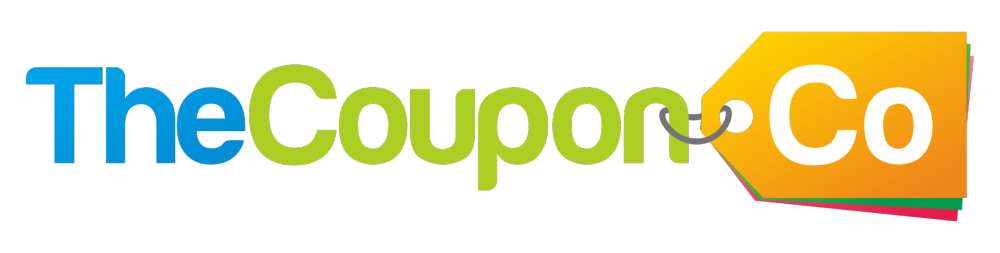 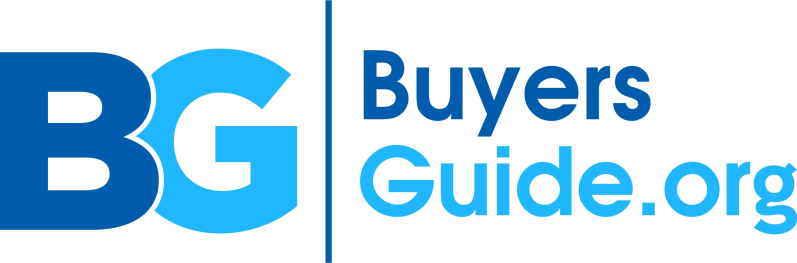 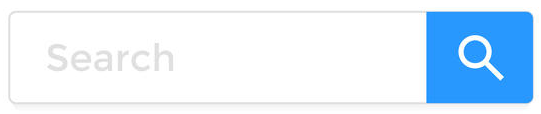 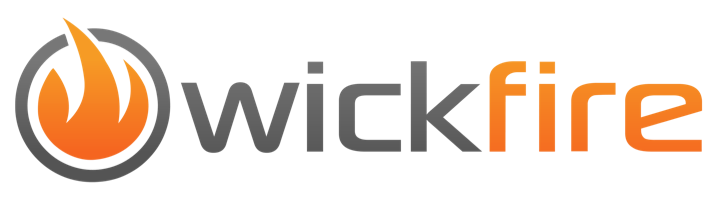 Why Wickfire? Scalable Growth and Proven Performance
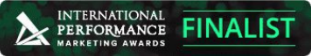 Wickfire is proud to be both a Google Premier Partner and Bing Select Partner, which allows us early access and beta testing of new advertising products.

We leverage cutting-edge automated workflows and powerful, proprietary bidding software, allowing us to perform better and more efficiently than our competitors.

Our quality landing pages are optimized to convert with no links to your competitors or cross-promoting.

With decades of collective paid search experience, we pride ourselves in being responsive and compliant.
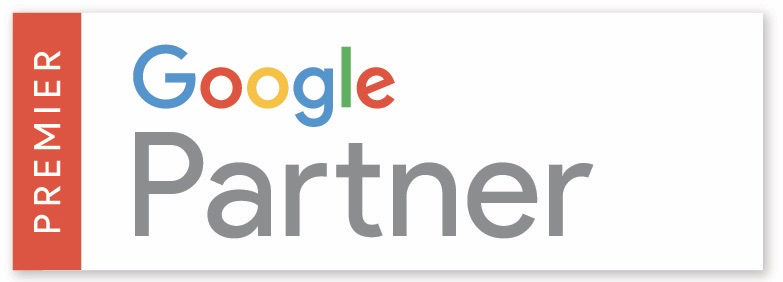 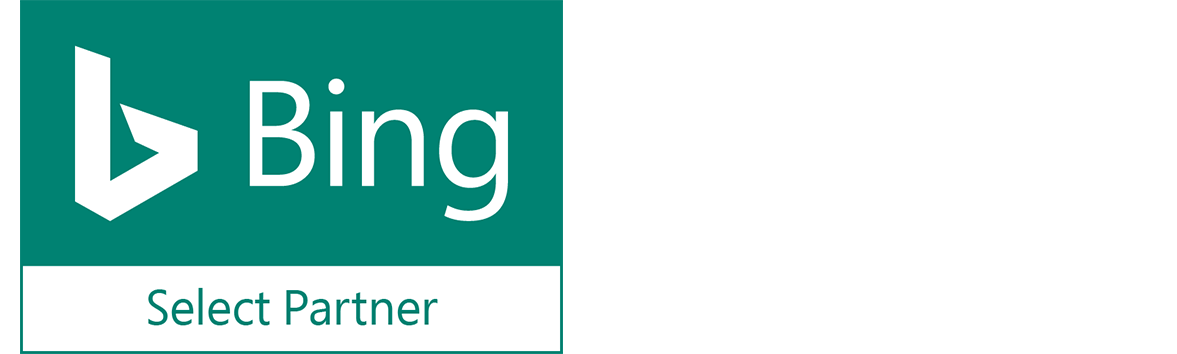 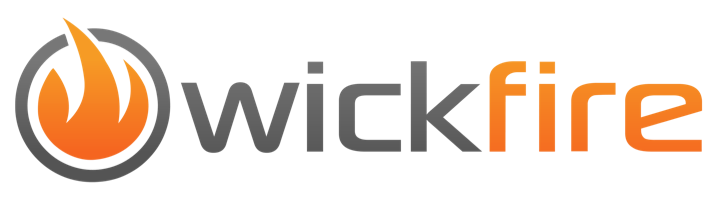 TheCoupon.CoDiscount Acquisition
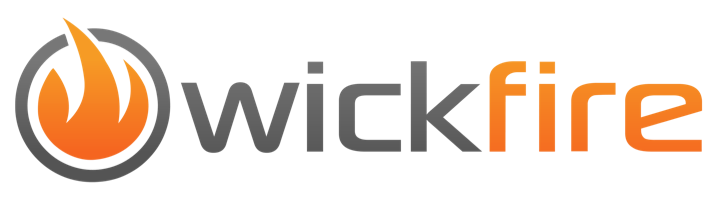 TheCoupon.Co: Overview
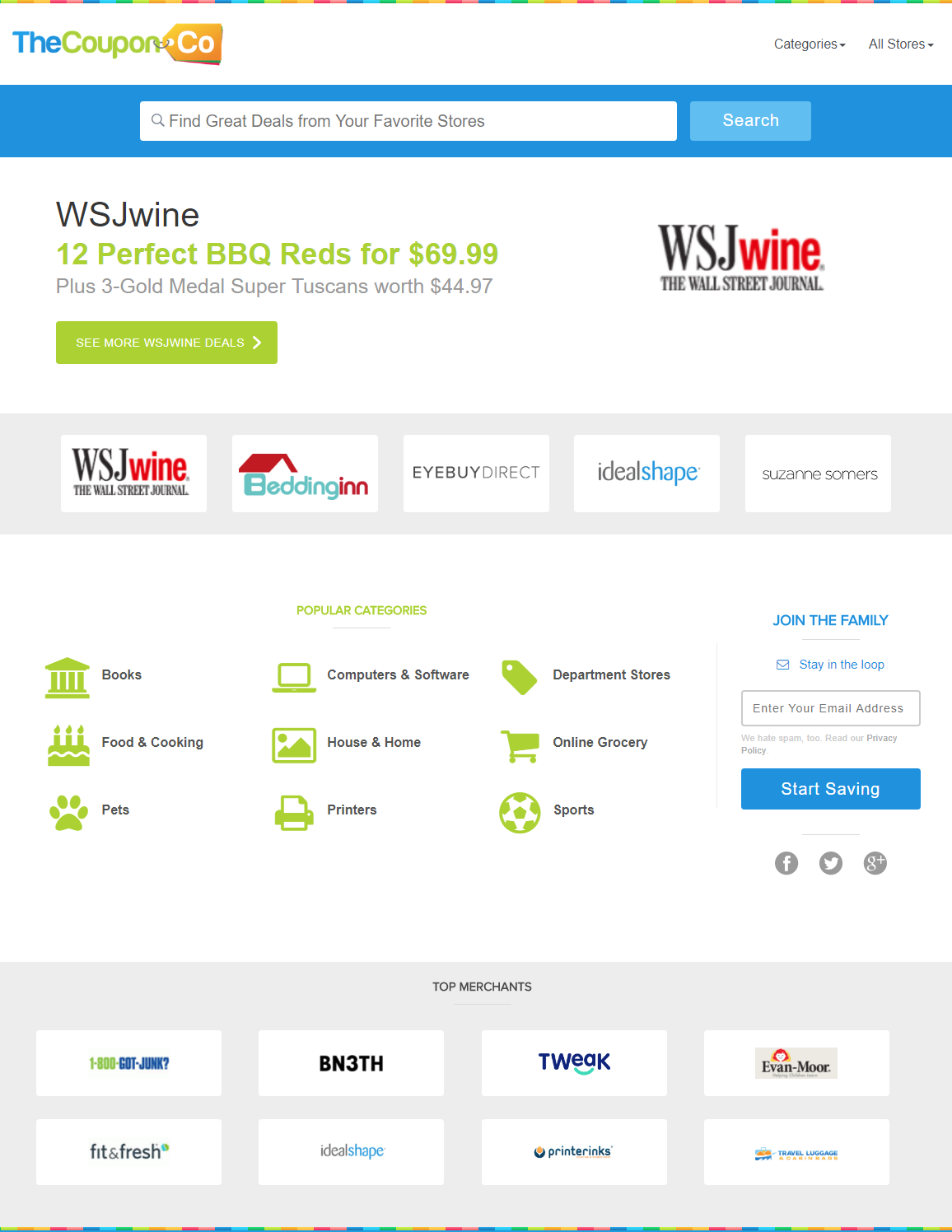 2019 monthly traffic averages: 
230,000 unique visitors
540,000+ pageviews

Key Demographics:
Age: 57% Between 18-44
Gender: 55% Female, 45% Male
Geography: 87% North America
Device: 60% Desktop, 32% Mobile, 8% Tablet
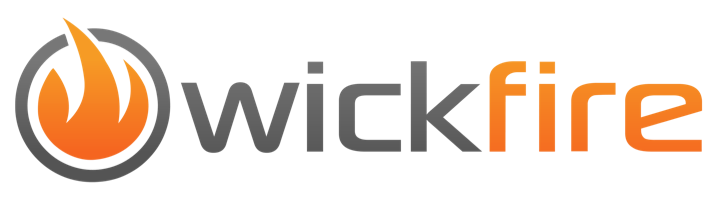 TheCoupon.Co Partnership
Wickfire runs paid search campaigns on coupon-related search queries, targeting discount-savvy shoppers
Campaign includes variations of brand name, for example: “Speedo coupon,” “Speedo promo code”, etc.
Placements direct customers to a branded merchant page on TheCoupon.Co
Focus on driving conversions, reducing shopping cart abandonment, and increasing AOV through targeted promotions

We work alongside in-house ads through bid caps to ensure we complement existing search efforts and do not drive up the advertiser’s CPCs
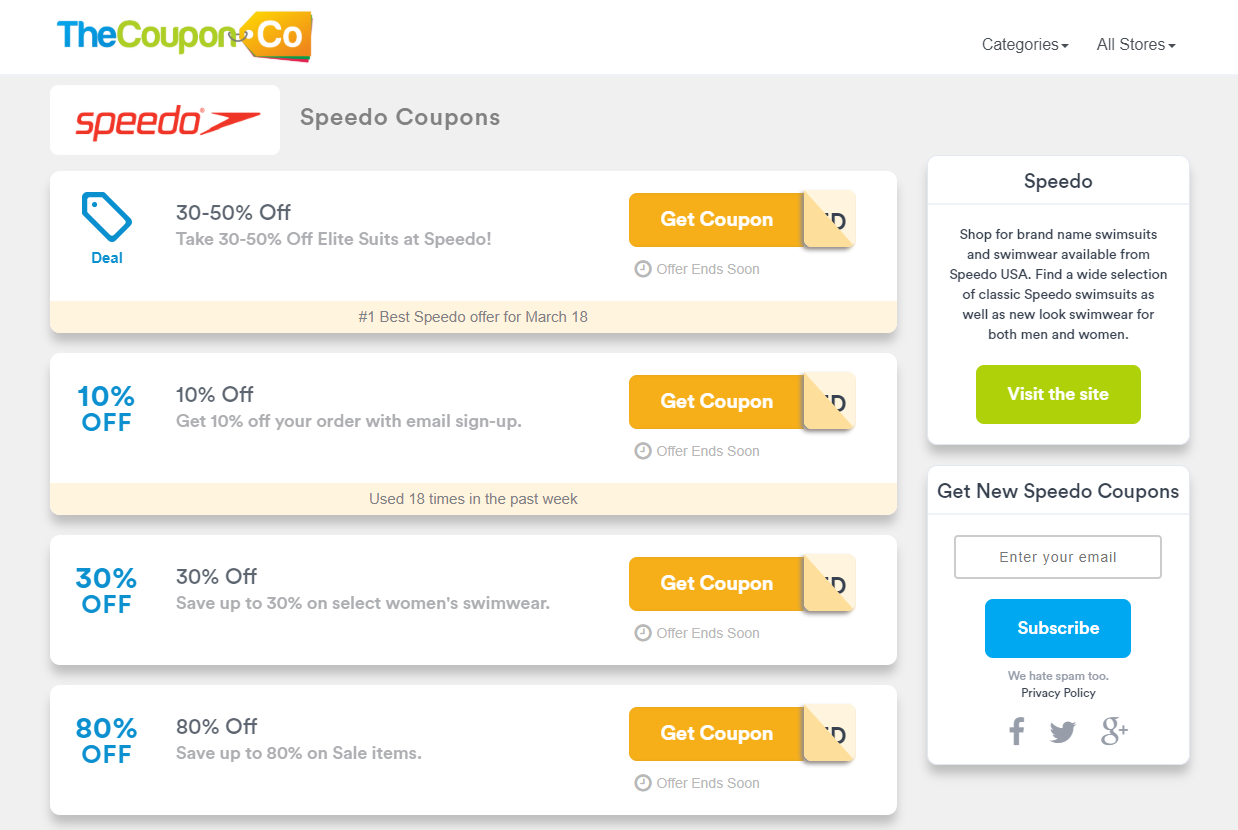 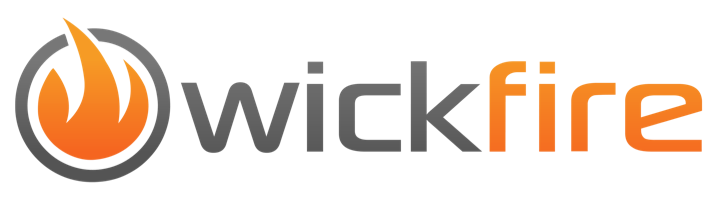 Why Should You Allow TM+ Bidding?
What is Trademark Plus (TM+) Bidding?
Bidding on your brand and product terms in concatenation with discount, deal, review, and other terms. 
Examples include, “brand coupon,” “brand free shipping,” “brand review,” and “brand complaint”, etc.

Why Allow Trademark Plus Bidding?
Over two-thirds of customers abandon online shopping carts during checkout! 
Consumers blame unexpected shipping costs and difficulty finding valid coupon codes 
Yet 54% of shoppers report they will purchase products left in shopping carts when offered a discount

Working with affiliate partners to allow TM+ bidding ensures your competitors aren’t showing up in the top paid search spots on your brand terms (stealing your customers), and that shoppers find the best deals available, decreasing shopping cart abandonment.
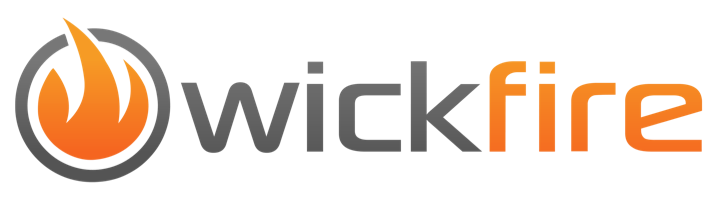 Benefits of Partnering with TheCoupon.Co
Google’s research of coupon-related search behavior:
Shoppers who clicked on a coupon ad were 2x more likely to convert on a merchant's site
94% of coupon users were NOT already on the retail site prior to searching for a coupon
Consumers become more loyal to brands they save with 
Merchants saw +5% more revenue per coupon user when compared to general shoppers over a 6 month period
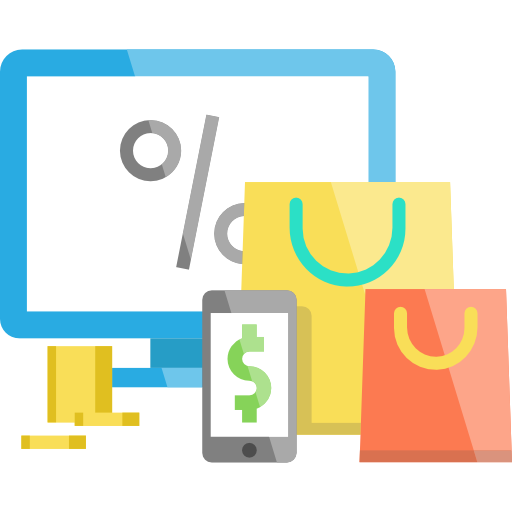 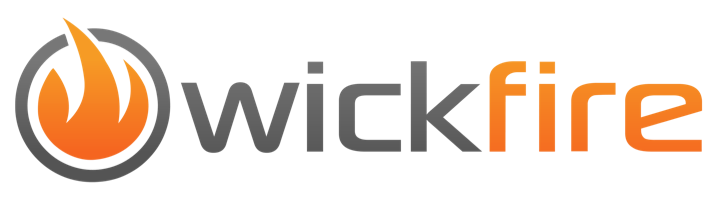 Source: Google and comScore “Value of a Coupon Searcher” study, 2018
Coupon Research Tool
Let us do the coupon performance research!
We can work with you to test new coupons and provide metrics to see which coupons perform best. 

Brands can use this data to only serve the most frequently used coupons on their other marketing channels.

Our proprietary system dynamically resorts coupons daily to ensure the highest performing coupons appear at the top of the coupon list.
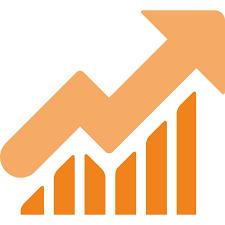 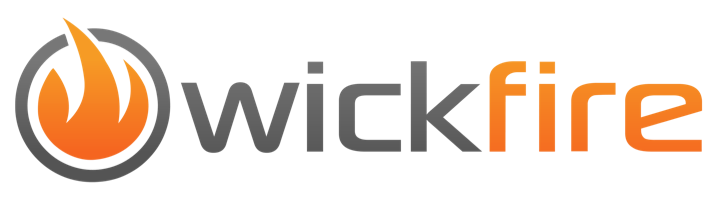 Coupon Personalization Opportunity (Q2)
Wickfire is in the process of developing technology to serve dynamic landing pages highlighting personalized offers for new customers. 
Within 30 Days:
Personalized coupons targeted to specific countries, states, and/or zip codes
Personalized offers for mobile users 
Email retargeting with new personalized offers at regular intervals
Within 90 Days:
Personalized coupons if user is new to the merchant page on TheCoupon.Co
Personalized coupons if user has recently viewed a competitor's page on TheCoupon.Co
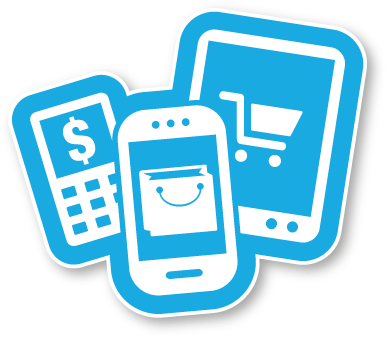 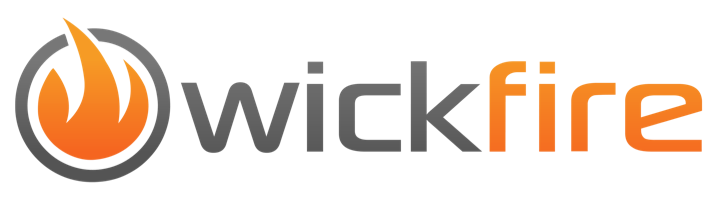 TheCoupon.Co Next Steps
Looking to launch a campaign?
We can run a TM+ coupon campaign for any advertiser, all we need is TM+ approval!

Already running a campaign with us but looking to optimize?
Please reach out to us directly and we can put together a recommended optimization strategy.
In exchange for commission rate increases, specialized offers or exclusive bidding rights, we can offer added value placements ranging from placements on TheCoupon.Co to blog posts on our review site, BuyersGuide.org.
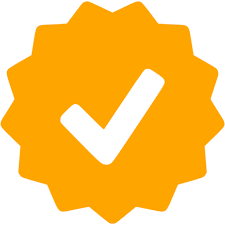 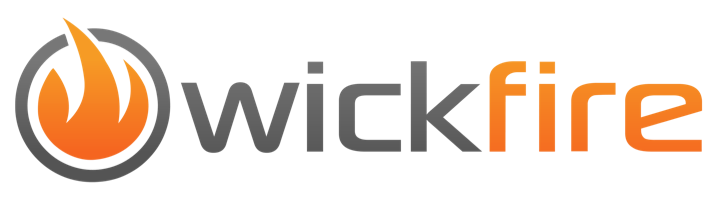 BuyersGuide.org Review Acquisition
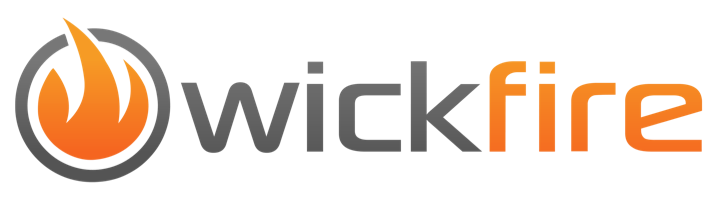 BuyersGuide.org - Overview
Stats at a Glance:
3M unique visitors/month:
98% North American
54% female/46% male
45% mobile, 45% desktop, 10% tablet
100+ review verticals highlighting 1,500+ products
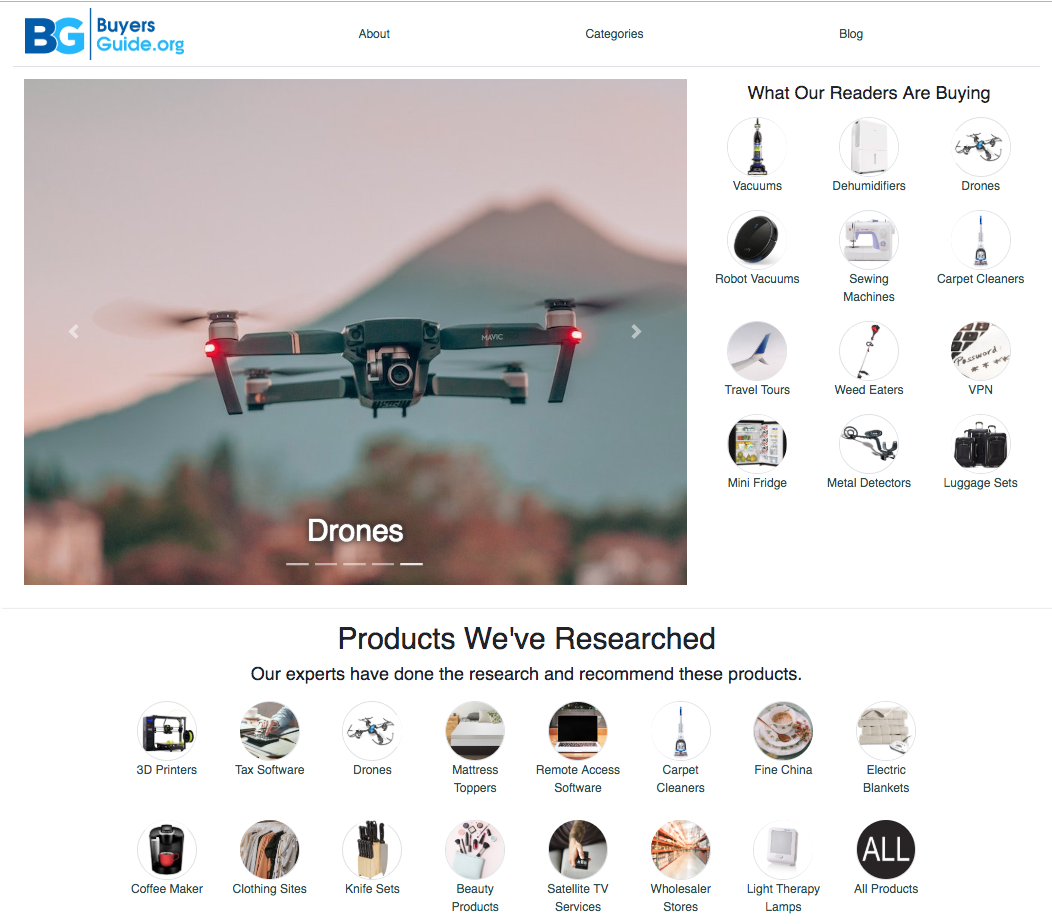 Why is review content important for your brand?
90%
31%
Shoppers who report positive online reviews influence their buying decisions. 
 
Additional spend customers are willing to invest on a business with excellent reviews.
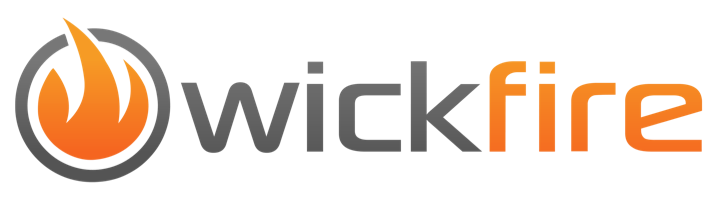 Source: Qualtrics.com, “20 online review stats to know in 2019”
BuyersGuide.org - Overview
Campaigns focus on early consumer interest keywords, targeting new-to-brand customers

75-85% of paid search traffic comes from generic, non-branded ad campaigns

Merchants are ranked according to Wickfire’s proprietary Review Merchant Index, which takes into account user engagement, conversion rate, and CPA for each brand, among other factors

Optional: Brand reputation search traffic (TM + review) is directed to a review page featuring advertised brand in the #1 position over all competitors
Helps control review messaging and displace competitors bidding on branded terms
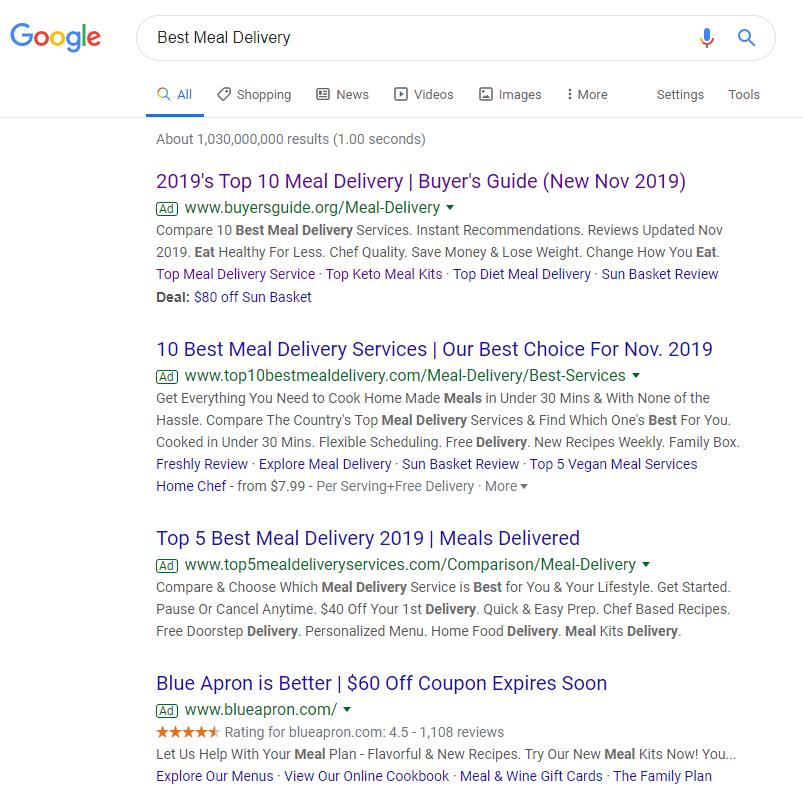 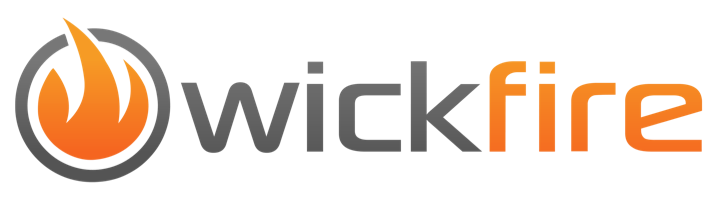 BuyersGuide.org - Purchase Funnel
and is taken to a review vertical optimized to drive sales and customer education
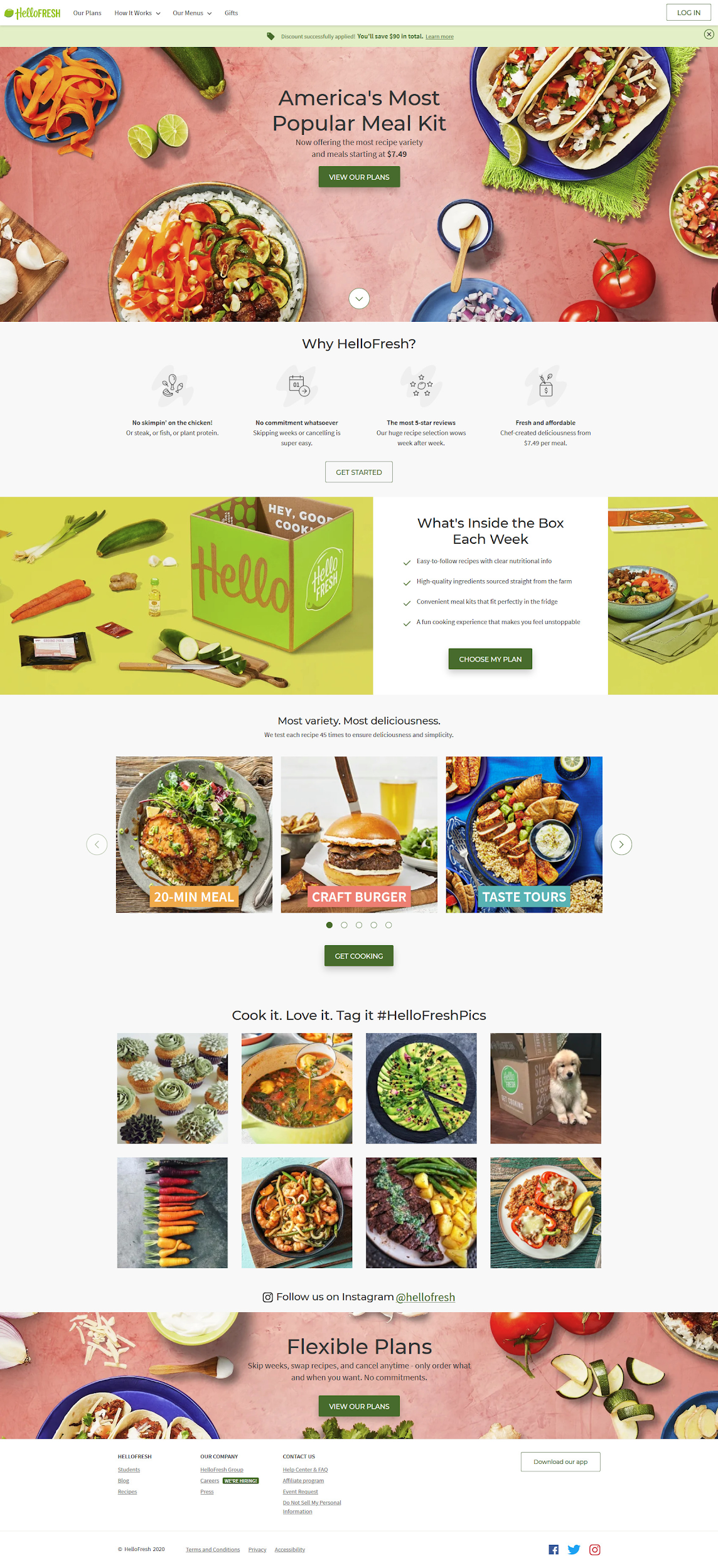 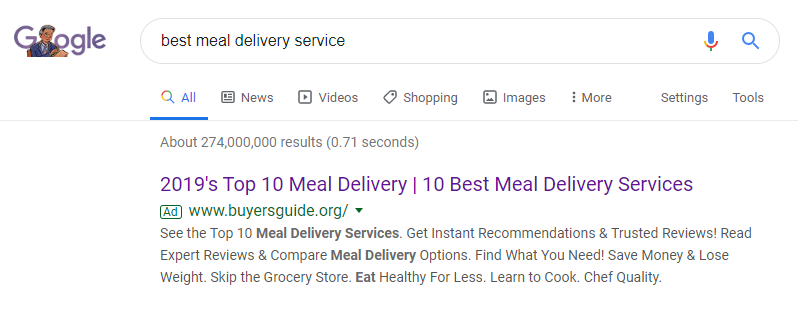 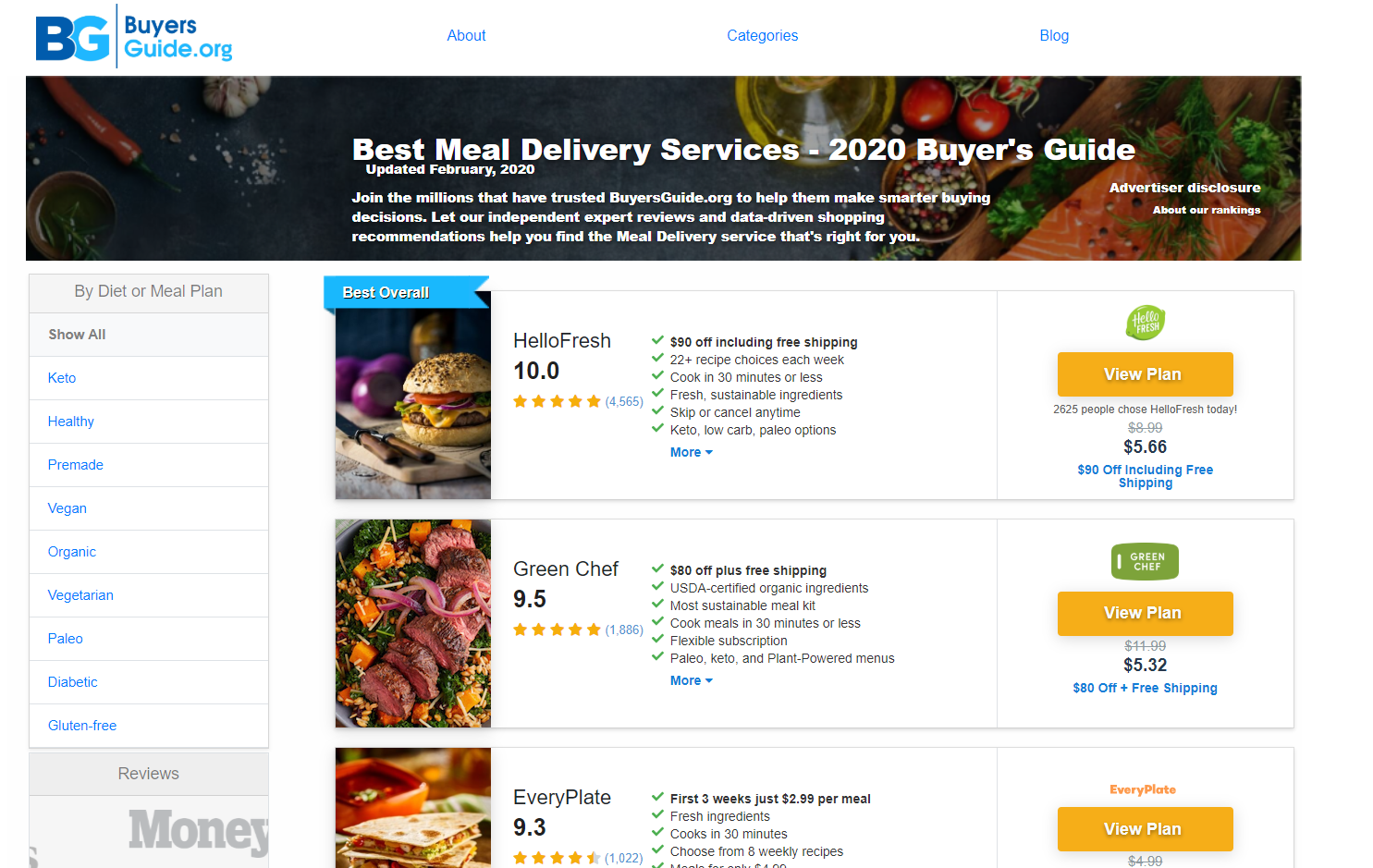 Customer types in search query, clicks on a detailed Buyer’s Guide ad
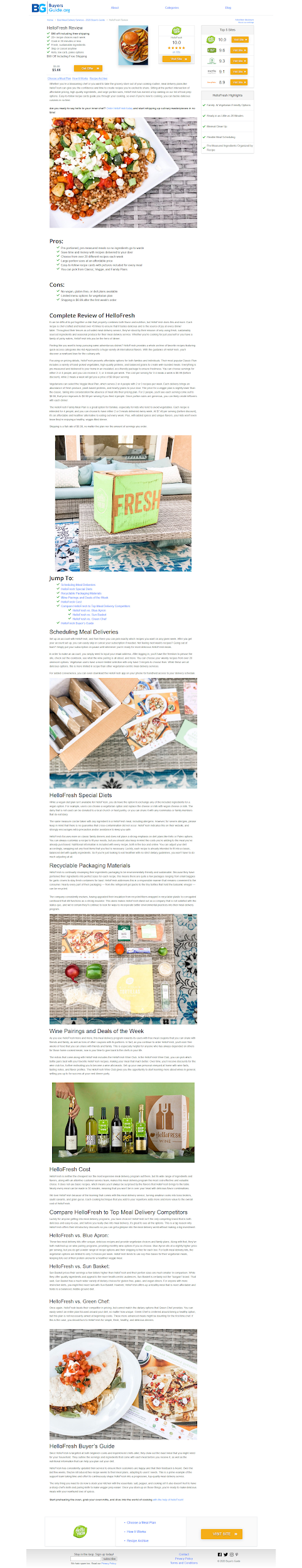 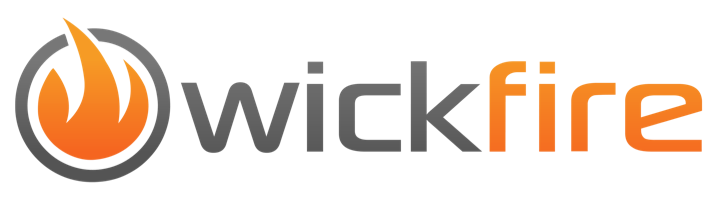 BuyersGuide.org - Vertical Templates
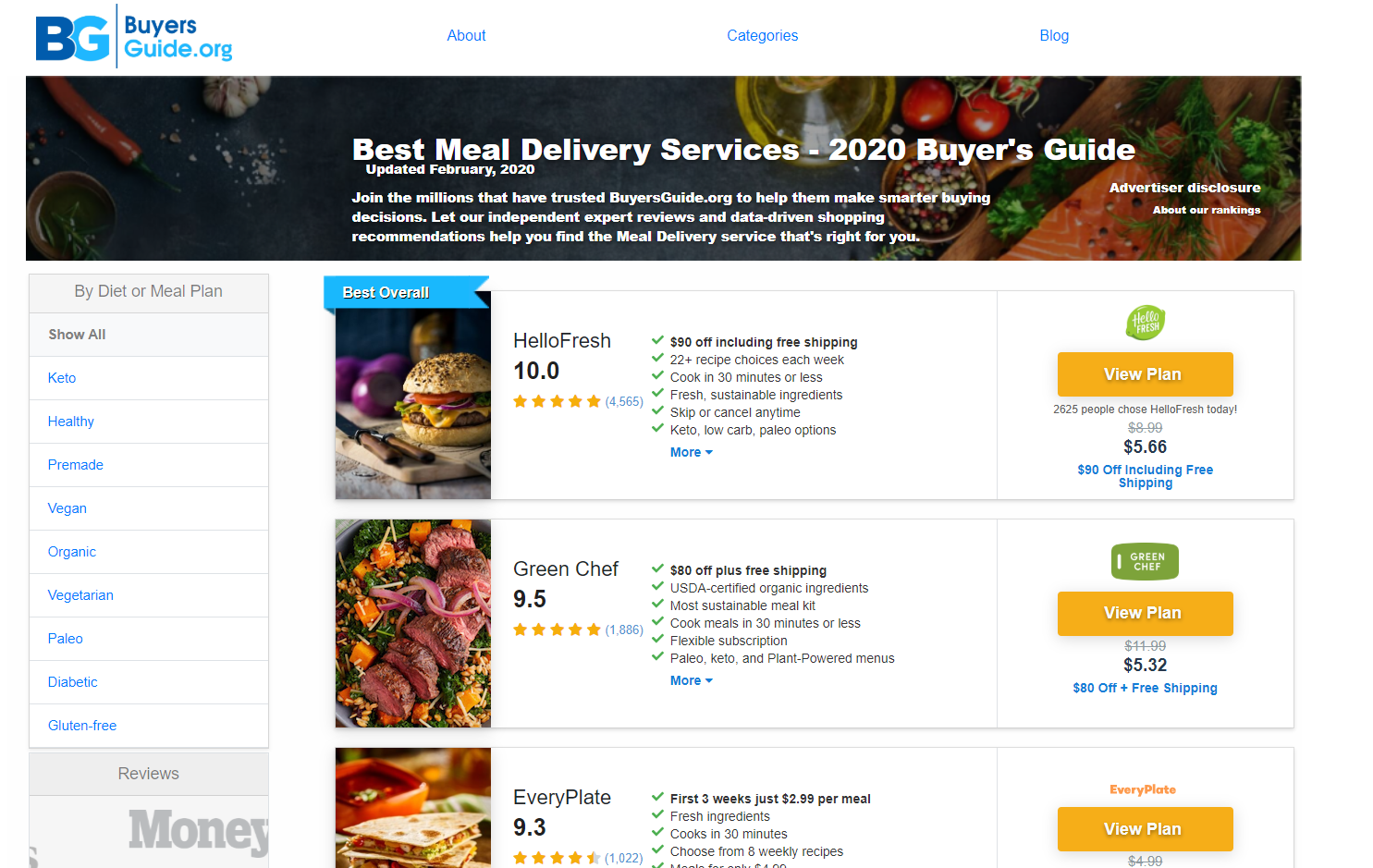 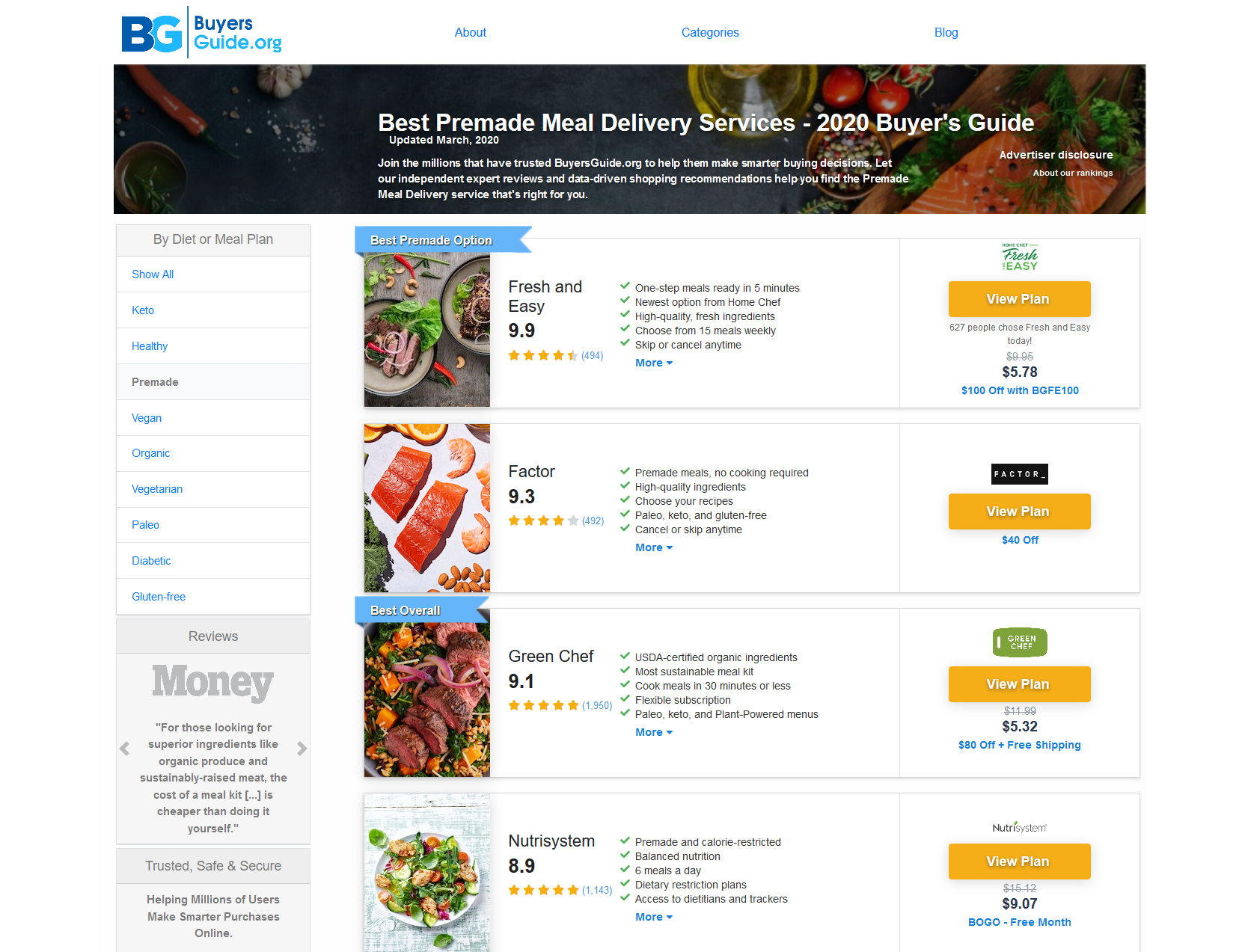 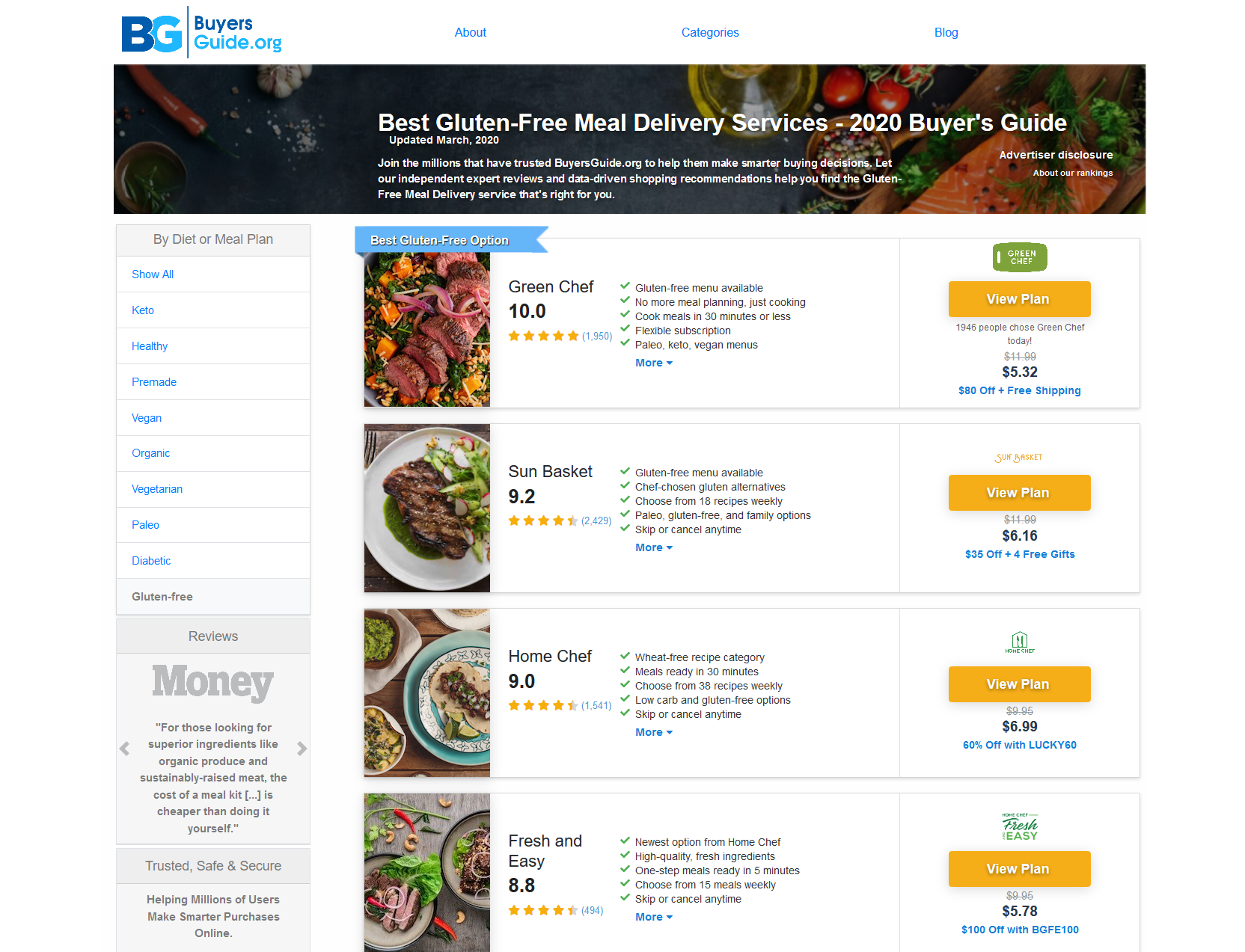 Each vertical can have as many as 20 individual templates to allow for brand exposure in the keywords most relevant for our strategic brands.
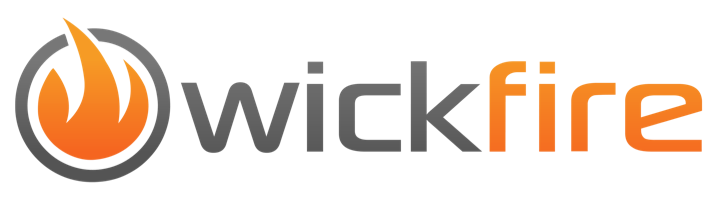 BuyersGuide.org - Brand Reputation
As an added benefit, we can run advertising on review- and comparison-related search queries, targeting shoppers in the research phase of the shopping funnel
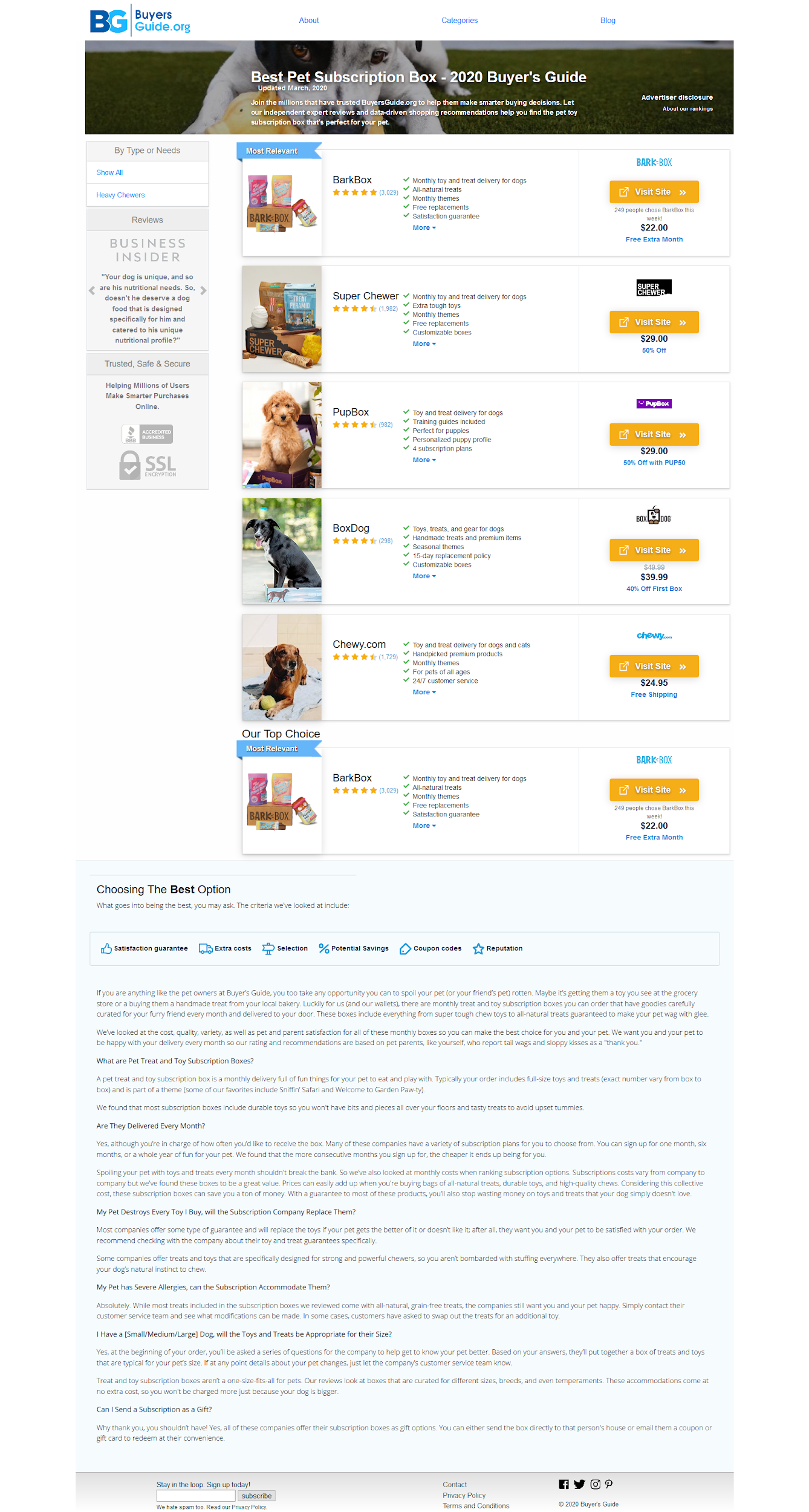 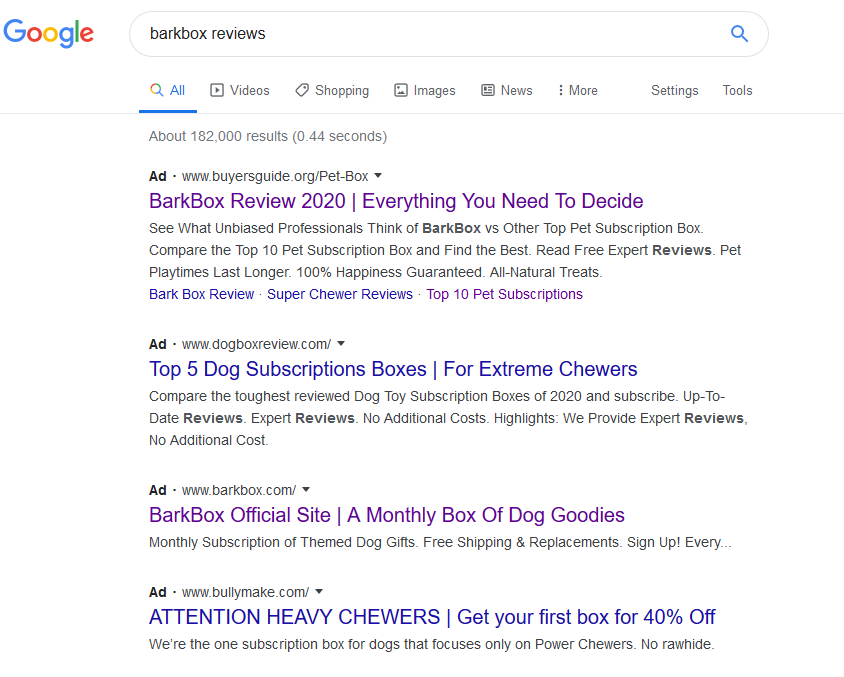 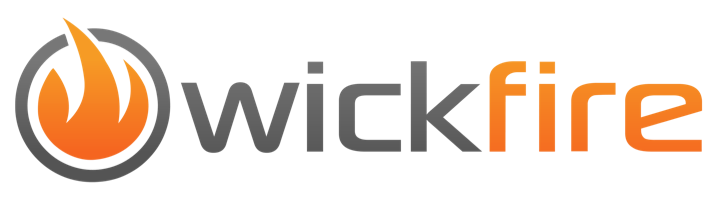 [Speaker Notes: ONLY INCLUDE IF CURRENT SERPS ARE UNFAVORABLE TO BRAND AND WE ARE PITCHING TM+ REVIEW]
BuyersGuide.org - Top Verticals
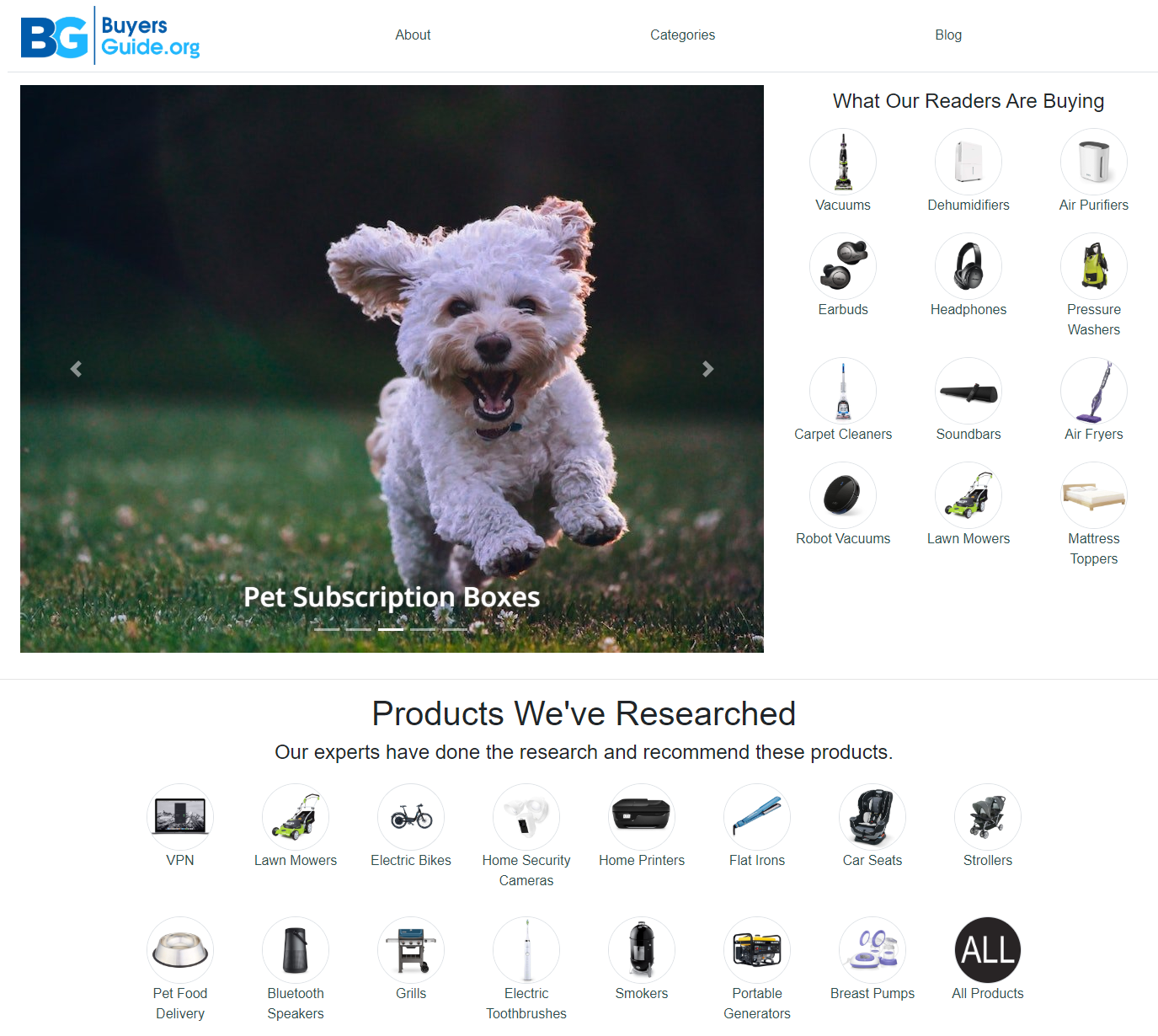 Top Review Verticals:
Accounting
Antivirus Software
Beer of the Month Clubs
DNA Testing
Emergency Food Supply
Identity Theft Protection
Invisible Braces
Language Learning Software
Mattress 
Meal Delivery Kits
Personal Loans
Pet Food Delivery
Pet Toy Box Subscriptions
Pet Insurance
Virtual Phone Systems
VPN Software
Wine Clubs
Website Hosting
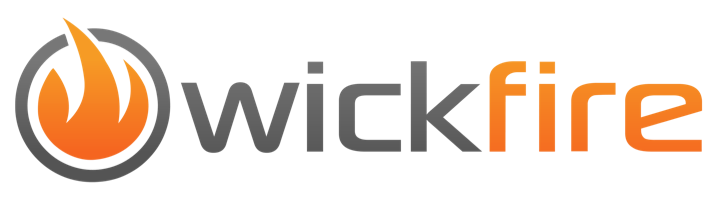 BuyersGuide.org Next Steps
Looking to launch a campaign with existing vertical?
Please reach out to us directly and we can put together a proposal based upon our existing volume and competition.
Entry level CPAs typically run 3x - 6x the default payouts, and premium positions can be anywhere from 5x - 10x.
If you do not see your vertical in our existing categories, but think it could be a fit, let us know and we will review for opportunity!

Already running a campaign with us but looking to optimize?
Please reach out to us directly and we can put together a recommended optimization strategy.
Increases to CPA, optimizations in the purchase flow, and brand reputation campaigns will all be accounted for in the merchant index, impacting positioning on the core Best template, as well as the other campaign templates.
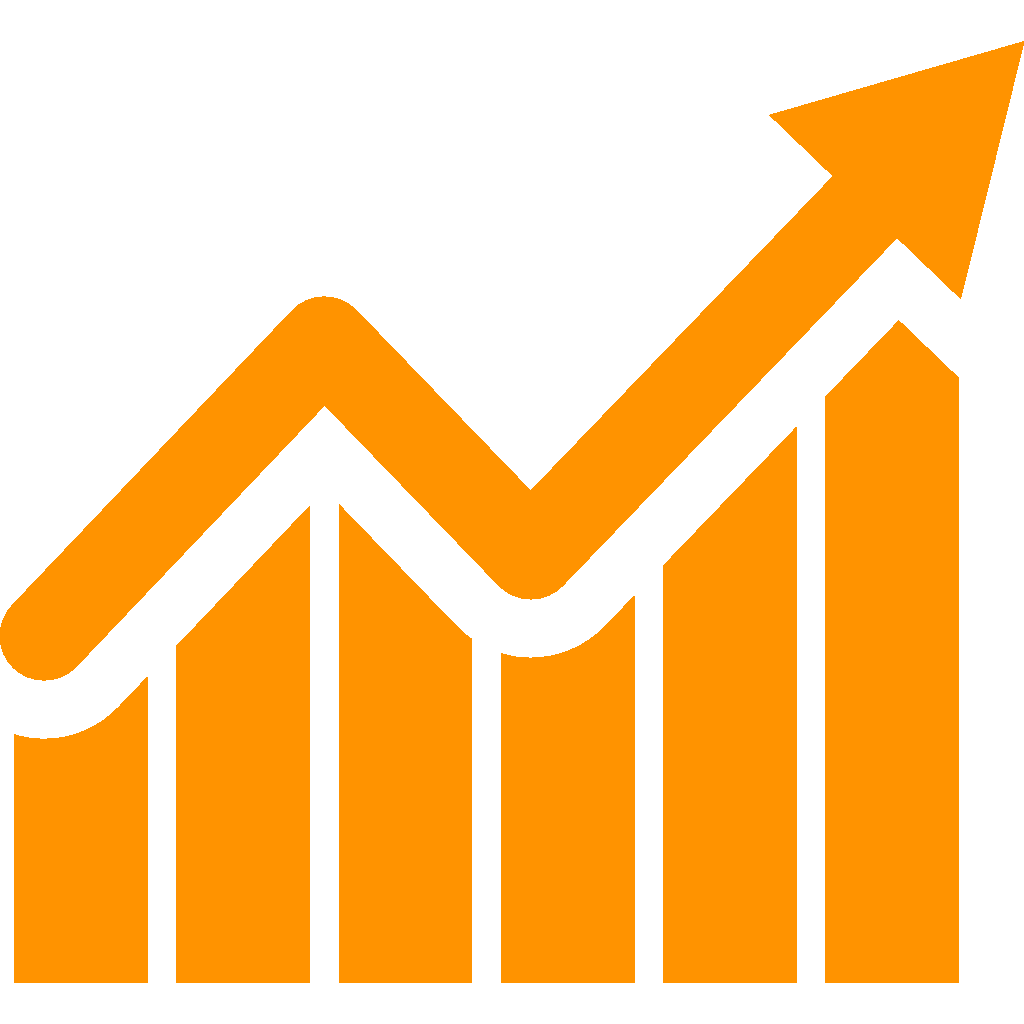 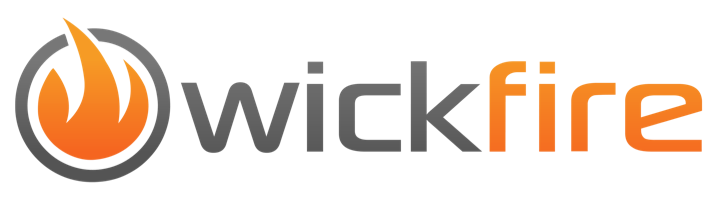 Our fees are based entirely on our performance.
You don’t pay anything unless we generate sales.
Contact Wickfire
BG
TCC
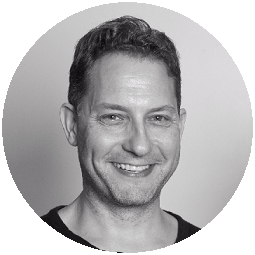 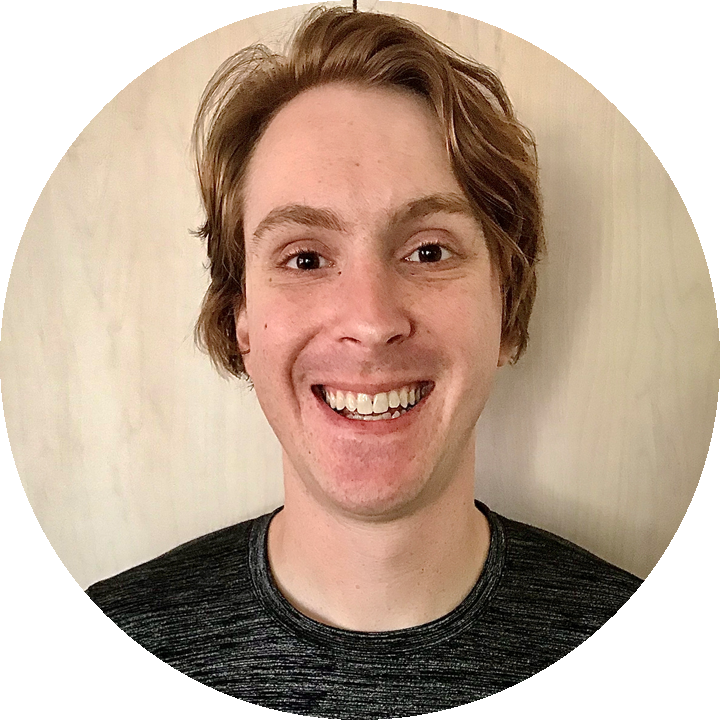 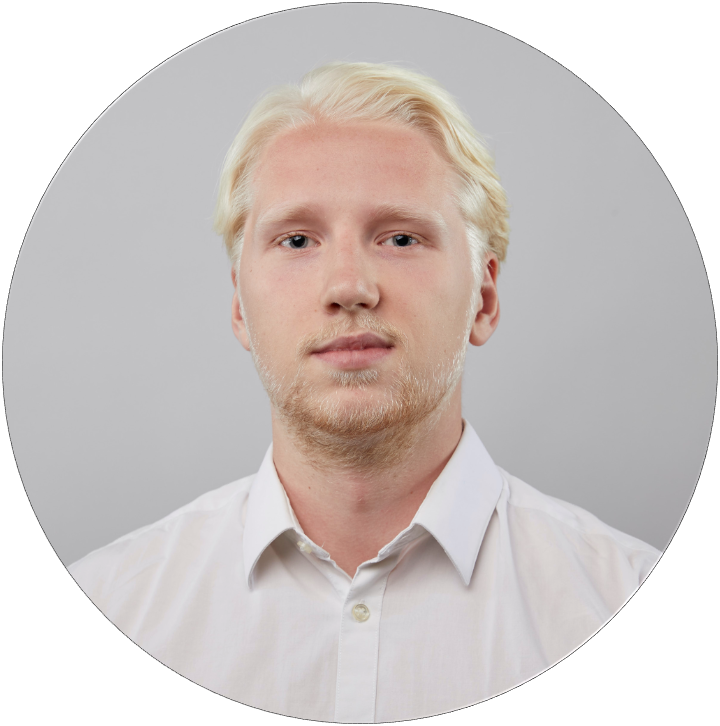 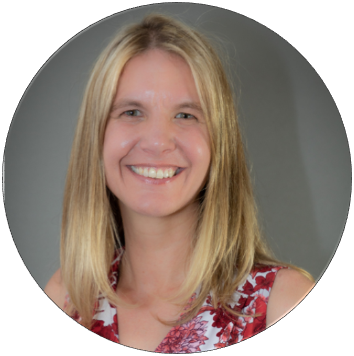 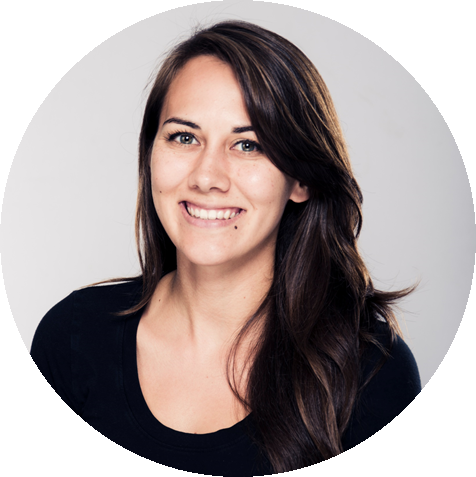 Matthew Wiedle
e. matthew@wickfire.com
c. 818-439-5580
Brian Nemes
e. brian@wickfire.com
c. 407-492-2415
Chelseah Murphy
e. chelseah@wickfire.com
c. 310-647-7515
Liz Silvermaster
e. liz@wickfire.com
c. 805-456-9931
Elias Grossmann
e. elias@wickfire.com
c. 628-280-8724
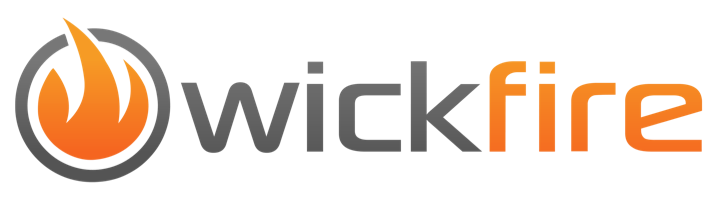